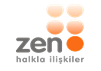 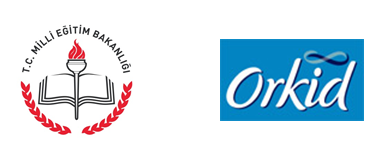 ERDEPErgenlik Dönemi DeğişimProjesiTanıtım Toplantısı
ERDEP’ in Amacı
Ergenlik döneminde meydana gelen;

 Bedensel Değişimler

 Ruhsal Değişimler

 Sosyal Değişimler’in öğretilmesini,
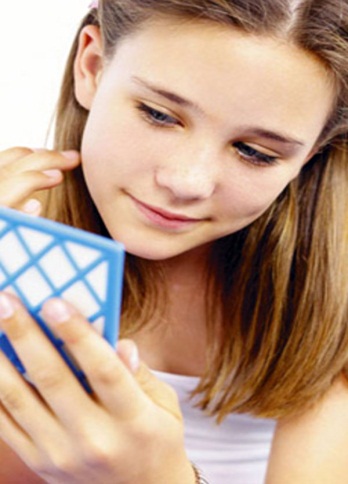 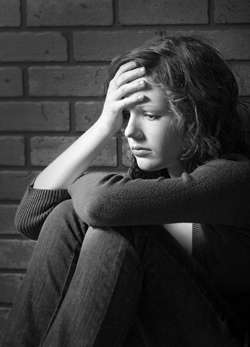 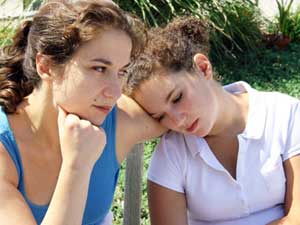 Sorunların; sağlıklı ve mutlu yaşanarak aşılmasını ve bilinçli bir toplum oluşturmaya katkı sağlanmayı 
amaçlamaktadır.
[Speaker Notes: Ergenlik Dönemi Değişim Projesi(ERDEP); 
- öğrencilere, 
- anne ve babalarına, 
- öğretmenlere; 
gençlerde ergenlik dönemine girerken meydana gelen bedensel, ruhsal ve sosyal değişimlerin neler olduğunun öğretilmesini,

 Ergenlikten; genç yetişkinliğe geçerken karşılaşılan sorunların 
- sağlıklı ve mutlu yaşanarak aşılmasını 
böylece daha bilinçli bir toplum oluşmasına katkı sağlamayı amaçlamaktadır.]
Eğitim Modelinde Temel Yaklaşım
Hedef Kitle
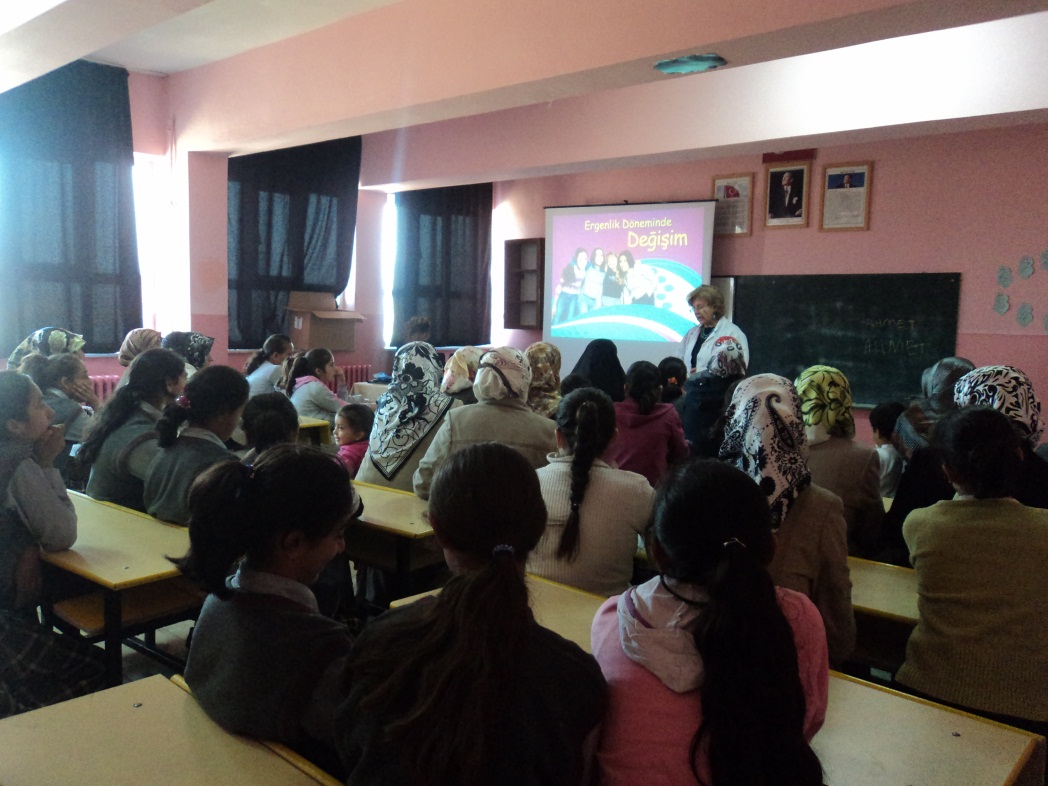 6. ve 7. Sınıf kız öğrenciler 
ve anneleri
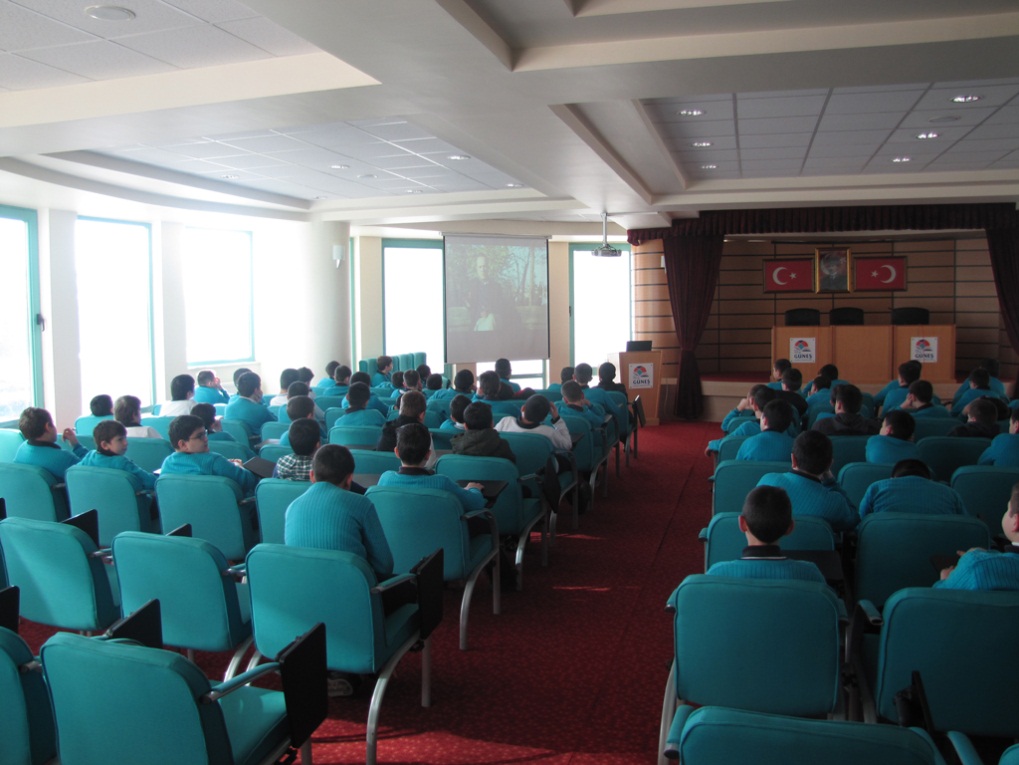 6. ve 7. sınıf erkek öğrenciler
Kurum ve Kuruluşlar
T.C. Milli Eğitim Bakanlığı
Mesleki Teknik Eğitim Genel Müdürlüğü
Procter & Gamble
ORKİD Ürün Birimi
ERDEP Organizasyonu
Tarihçe
Değişim Genç Kızlığa İlk Adım (1993 – 1999) 

6 yıl
Ortaokul ve liselerdeki tüm kız öğrenciler
80 il
10.224 okul
2.150.000 öğrenci
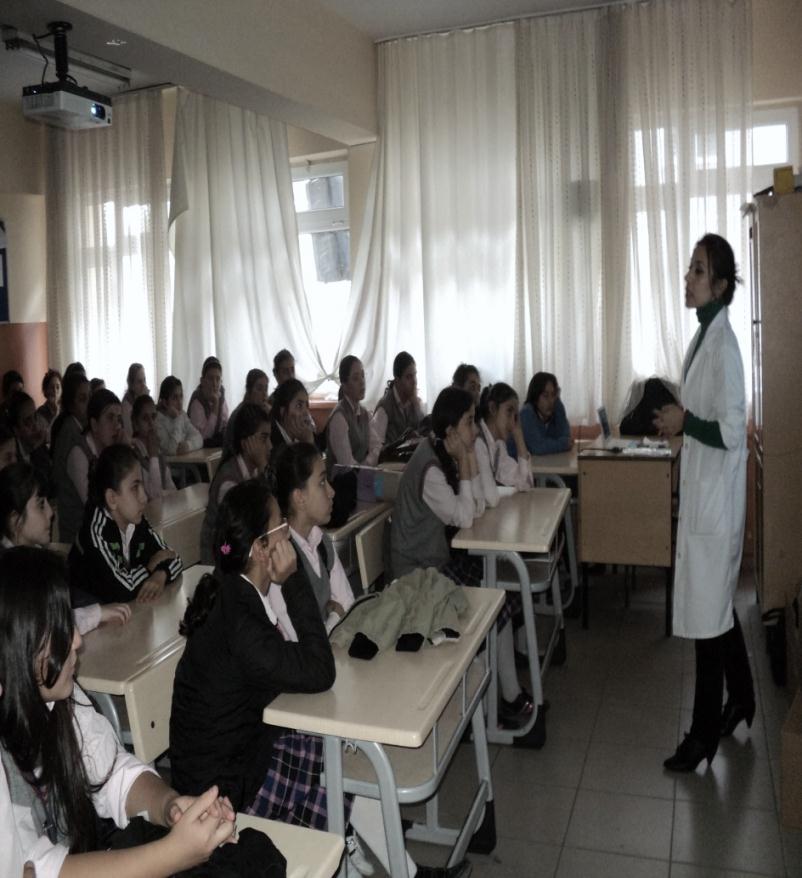 Tarihçe
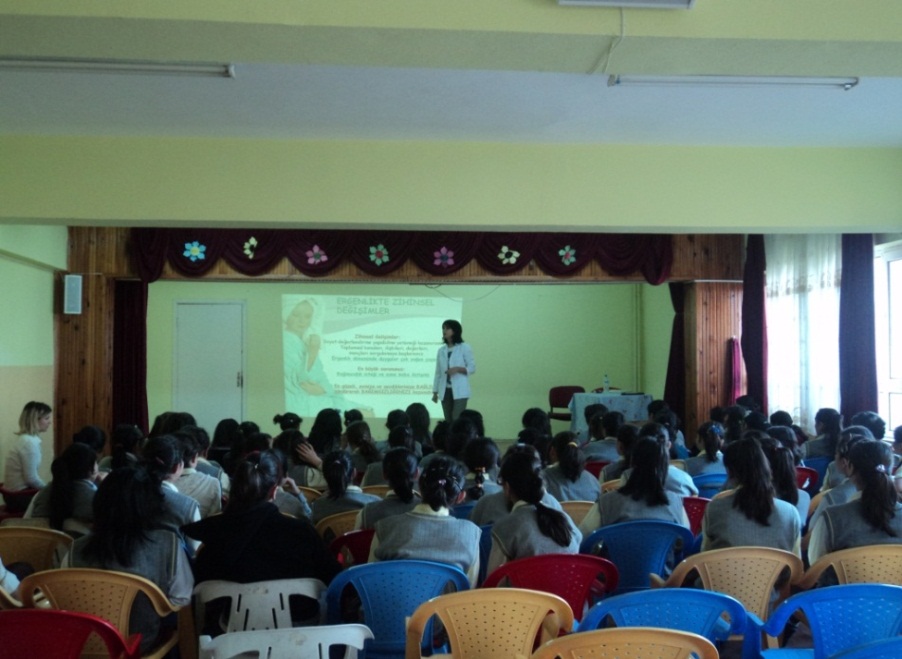 ERDEP (1999 – 2004) 

5 yıl
6. – 7. – 8.  sınıf kız ve erkek öğrenciler
38 il
8.009 okul
1.950.630 öğrenci
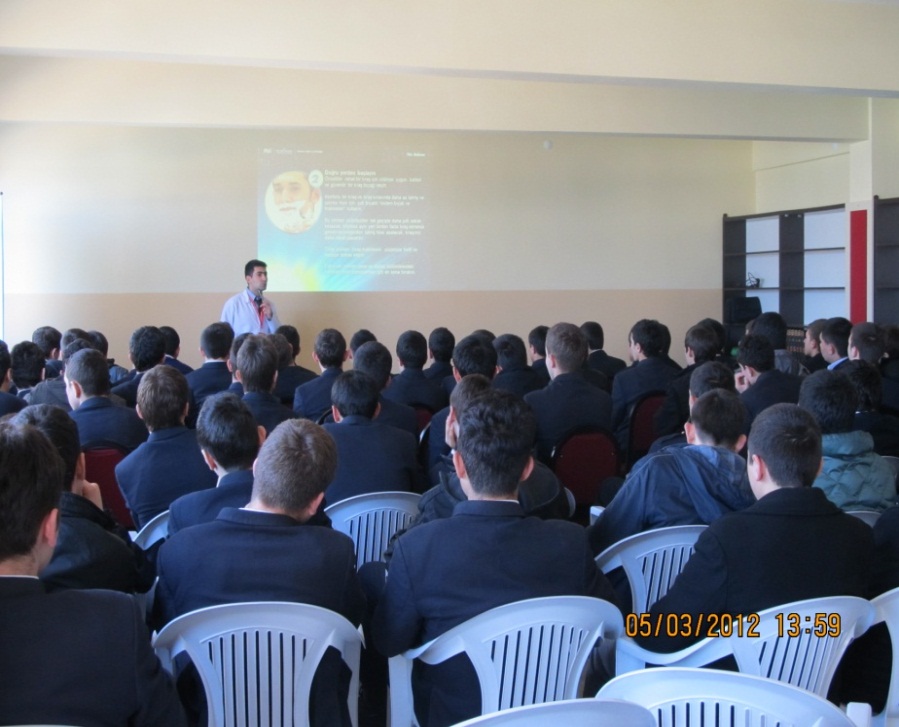 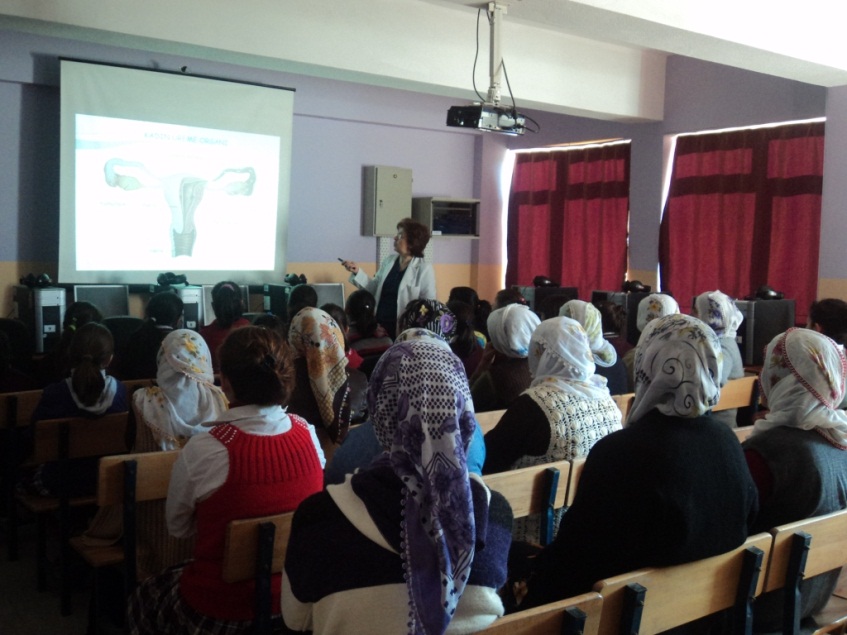 Tarihçe
ERDEP (2004 – 2014) 

 Hedef 2 yılda tüm Türkiye
 6. ve 7. sınıf kız öğrenciler ve anneleri
 6. ve 7. sınıf erkek öğrenciler 
  (VCD aracılığıyla)
 81 il
 80.803 okul
 12.266.797 öğrenci
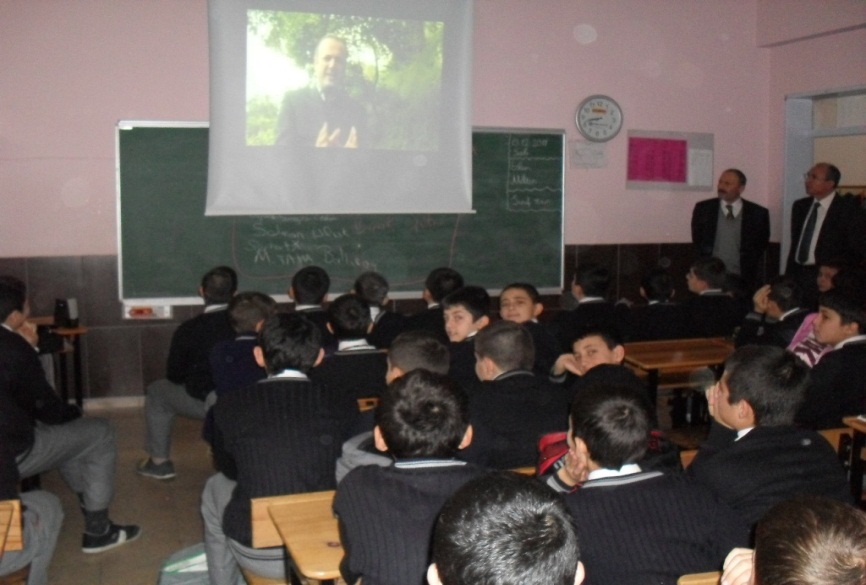 Sayısal Sonuçlar
ERDEP Etkinlik Araştırmasından Bazı Sonuçlar
Kendi Üreme Sisteminde Yer Alan Organlardan Hangilerini Biliyor
Bebeğin Anne Karnındaki Gelişiminin Nerede Olduğunun Bilinirliği
ERDEP Etkinlik Araştırmasından Bazı Sonuçlar
Üreme Organlarıyla İlgili Sağlık Sorunu Olsa Kimlere Başvurulacağı
ERDEP Etkinlik Araştırmasından Bazı Sonuçlar
Verilen Eğitimde Anlatılanların Daha Önce Bilinip Bilinmediği
Verilen Eğitimin Yararlı Olup Olmadığı
ERDEP’li 22 Yıl…
1993’ den bu yana artık ergen gelişimi konuşulabilir bir konu haline gelmesine,

Kongrelerde ergen gelişimine özel bölümler ayrılmaya başlanmasına ve/veya ergenlik konusunda özel kongreler düzenlenmesine,

Tıp fakültelerinin Jinekoloji Ana Bilim Dallarında “Ergen (Adolesan) Sağlığı” Bilim Dalı açılmasına,

Son yıllarda Ergen Ruh Sağlığı Merkezleri açılmasına 

katkı sağlamıştır.
2014 – 2015 Öğretim Yılı Kapsamı
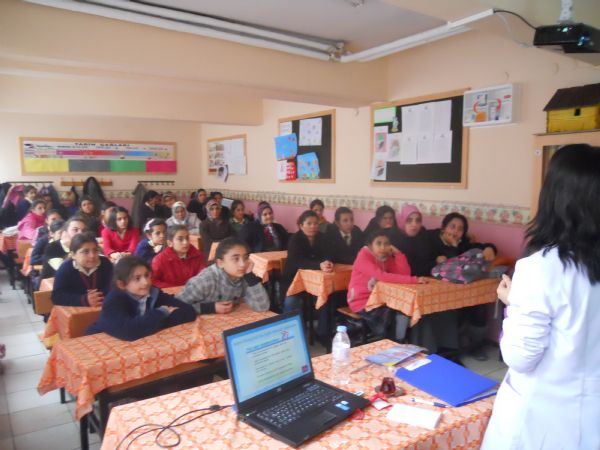 2014-2015 öğretim yılında;

 45 ilde, 
 8.611 okulda, 
 601.563 kız, 
 623.497 erkek, 
 1.225.060 toplam öğrenciye 
eğitim verilmesi hedeflenmektedir.
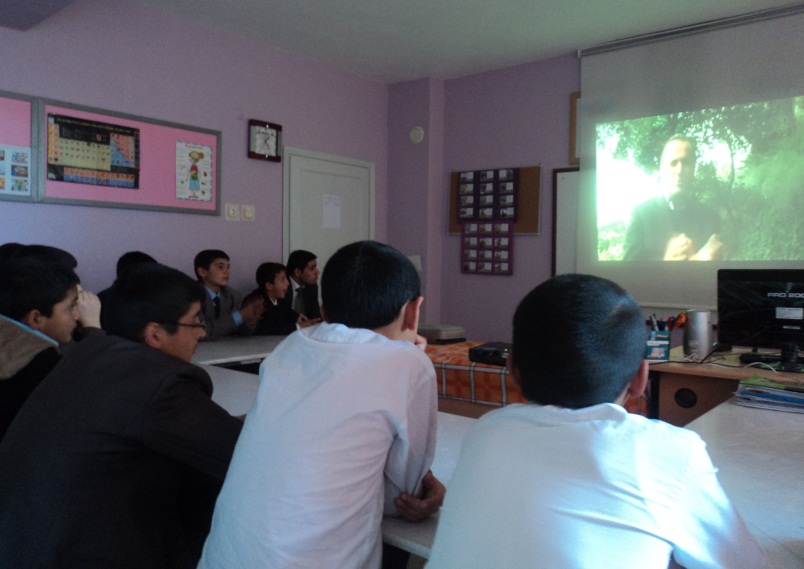 2014 – 2015 Öğretim Yılı Kapsamı
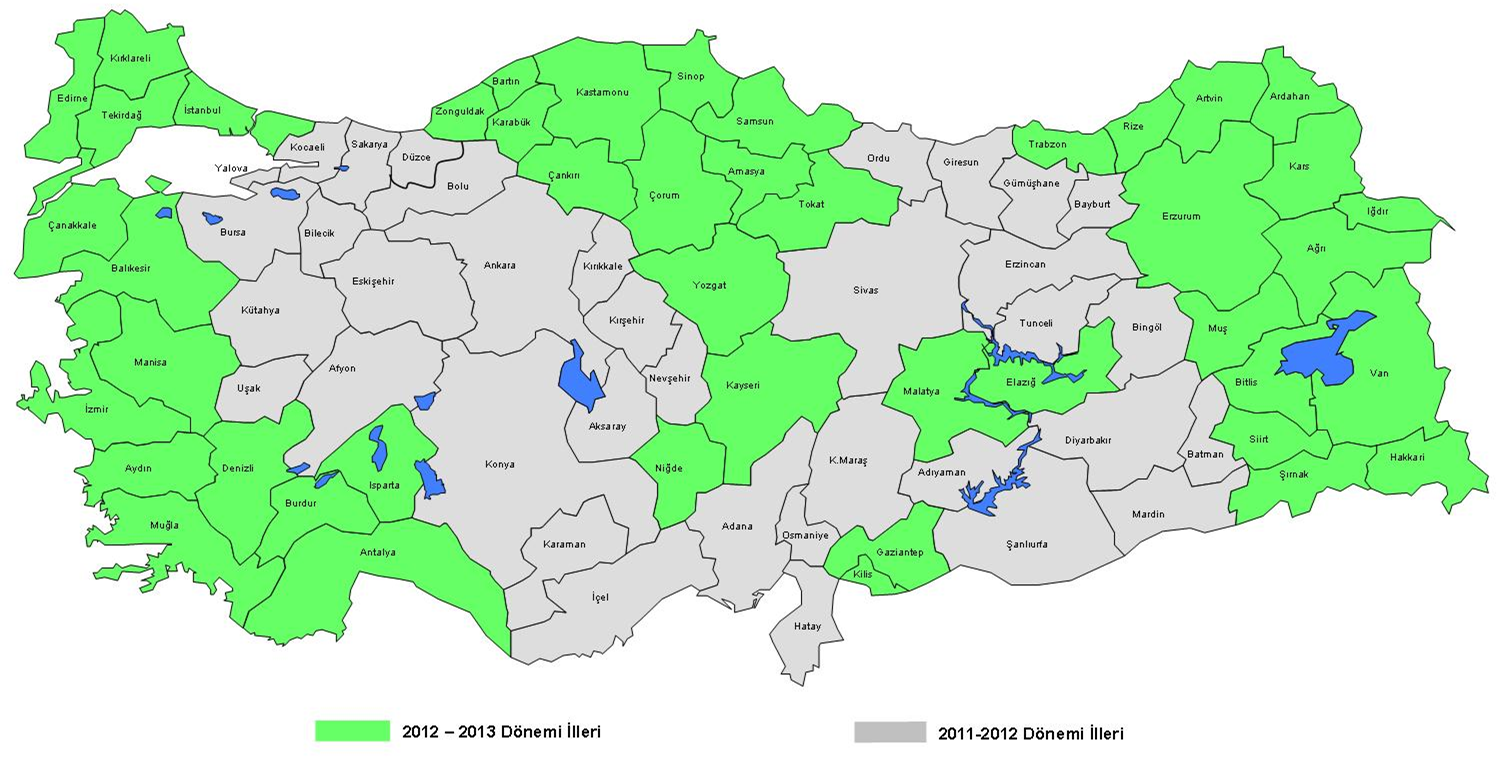 Eğitim Uygulama Planları Hakkında
Eğitim verilecek öğrenci grupları, okulun 6. ve 7. sınıf kız öğrenci mevcudunun 60 ila 80 kişilik gruplara bölünmesinden hareketle ve anneleri ile aynı derslikte /salonda olacak şekilde belirlenmiştir.

Sizlere verdiğimiz programlarda uygulama olacak gün ve saatte; 

Deneme Sınavı,
Seviye Belirleme Sınavı,
Kurtuluş Günü Töreni,
veya Gezi 
gibi takvimi değiştirilemez bir etkinlik yapılacaksa sunumun ardından programı tekrar gözden geçirmeliyiz.
Örnek Eğitim Uygulama Planı
Uygulama Öncesi Hazırlıklar
Okullardaki Ön Hazırlıklar
Okul Uygulama Süreci
MEB’ in 1 ders saatlik etkinliğidir.
ERDEP Ders İçeriği
ERDEP Materyalleri
Eğitimin Raporlanması
Okulda tamamlanan eğitimlerin sonunda tarafımızca hazırlanan;
kaç öğrenci ve kaç anneye eğitim verildiği,
okulunuzda toplam kaç saat eğitim verildiği
ile ilgili formlardan biri imzalanarak sizlere bırakılacak, aynı formun bir örneği de tarafınıza sunularak imzalanıp mühürlenmesi rica edilecektir.
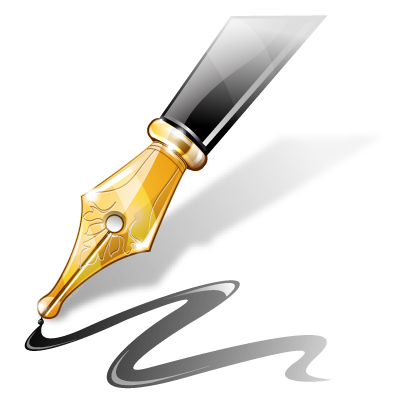 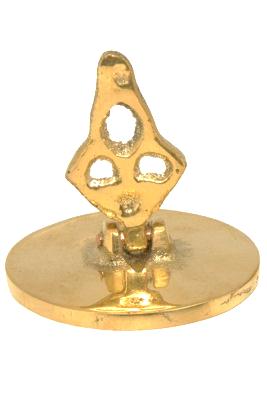 Amasya 2012 – 2013 Öğretim Yılı Uygulama Sonuçları
Toplam Okul Sayısı: 100

Kayıtlı Kız Öğrenci Sayısı: 4.875

Kayıtlı Erkek Öğrenci Sayısı: 5.039

Derslere Katılan Kız Öğrenci Sayısı: 4.525 

Derslere Katılan Anne Sayısı: 1.103

Yapılan Ders Sayısı: 109

Öğrenci Katılım Düzeyi: %93,6

Anne Katılım Düzeyi: %24,4

Türkiye Geneli Anne Katılım Düzeyi: %22,2
05AMASYA
Amasya 2012 – 2013 Öğretim Yılı Uygulama Sonuçları
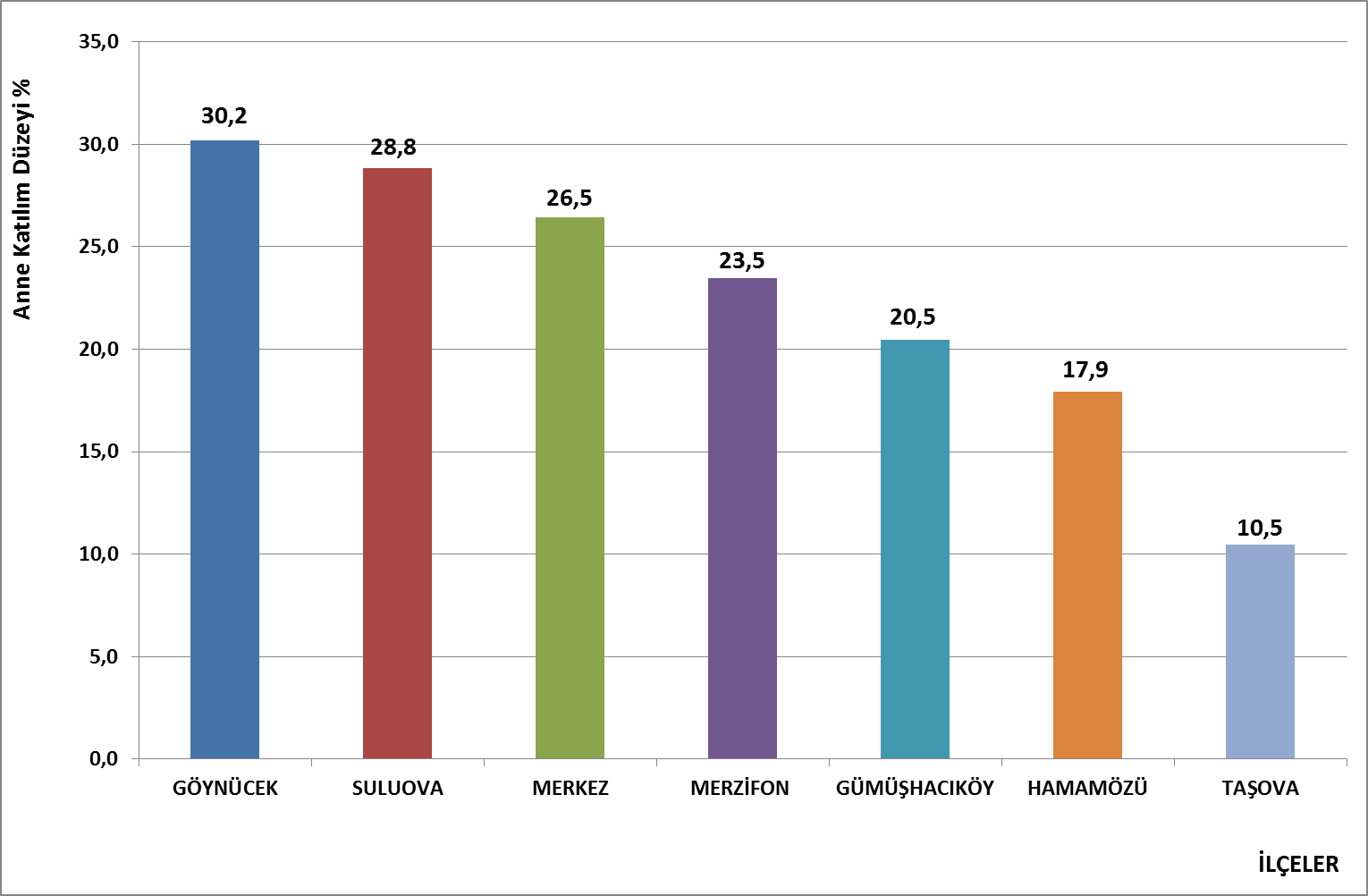 Amasya 2012 – 2013 Öğretim Yılı Uygulama Sonuçları
Türkiye Geneli Anne Katılım Sonuçları
SIRA	İL ADI	          ANNE KATILIMI
1	Niğde 		40,13
2	Çankırı		37,07
3	Karabük		36,48
4	Yozgat		35,88
5	Kayseri 		34,41
6	Tokat		34,00
7	Hakkari		33,86
8	Ardahan		32,40
9	Zonguldak	31,90
10	Kars		31,42
11	Çorum		30,00
12	Balıkesir		29,85
13	Siirt		29,08
14	Iğdır		28,83
15	Denizli		28,12
16	Isparta		27,91
17	Kastamonu	27,79
18	Muğla		27,25
19	Erzurum 		26,35
20	Kırklareli 		25,75
21	Malatya		25,37
22	Bartın		25,19
23	Artvin		25,07
SIRA	İL ADI	          ANNE KATILIMI
24	Sinop 		25,07
25	Edirne		24,98
26	Şırnak		24,88
27	Bitlis 		24,61
28	Amasya 		24,38
29	Aydın		24,30
30	Kilis		22,63
31	Manisa		22,23
32	Ağrı 		22,14
33	Elazığ		21,75
34	Samsun		21,59
35	Çanakkale	20,97
36	Burdur		20,90
37	Antalya		20,62
38	Gaziantep		19,39
39	İzmir 		18,74
40	Tekirdağ		18,72
41	Rize 		13,89
42	Van 		13,80
43	İstanbul 		13,51
44	Muş 		13,10
45	Trabzon 		12,81
	GENEL TOPLAM	22,17
Anne Katılımı !
Anne katılımını sağlamak için en önemli adımı okul idarecilerimiz ve rehber öğretmenlerimiz gerçekleştirmekte.
Biz de anne katılımını arttırmak adına;
Davetiye örneği vereceğiz,
Davetiye dağıtımı yapmayı ve
Annelere hediye verilmesini test edeceğiz.
Anne katılımı projenin amacına ulaşması için son derece önemli bir ayaktır.
ERDEP İletişim Kanalları
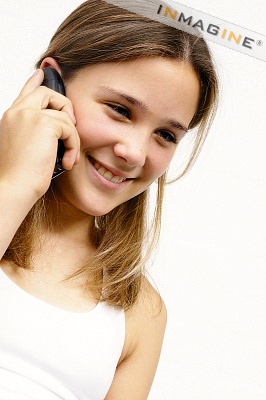 Ücretsiz ERDEP Danışma Hattı
0 800 261 21 36
2004 – 2014 	36.000 Arama
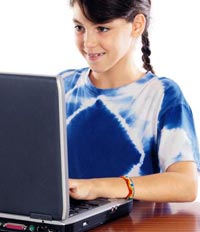 ERDEP Web Adresi www.kizlararasinda.com
2005 – 2014	5.000 Soru
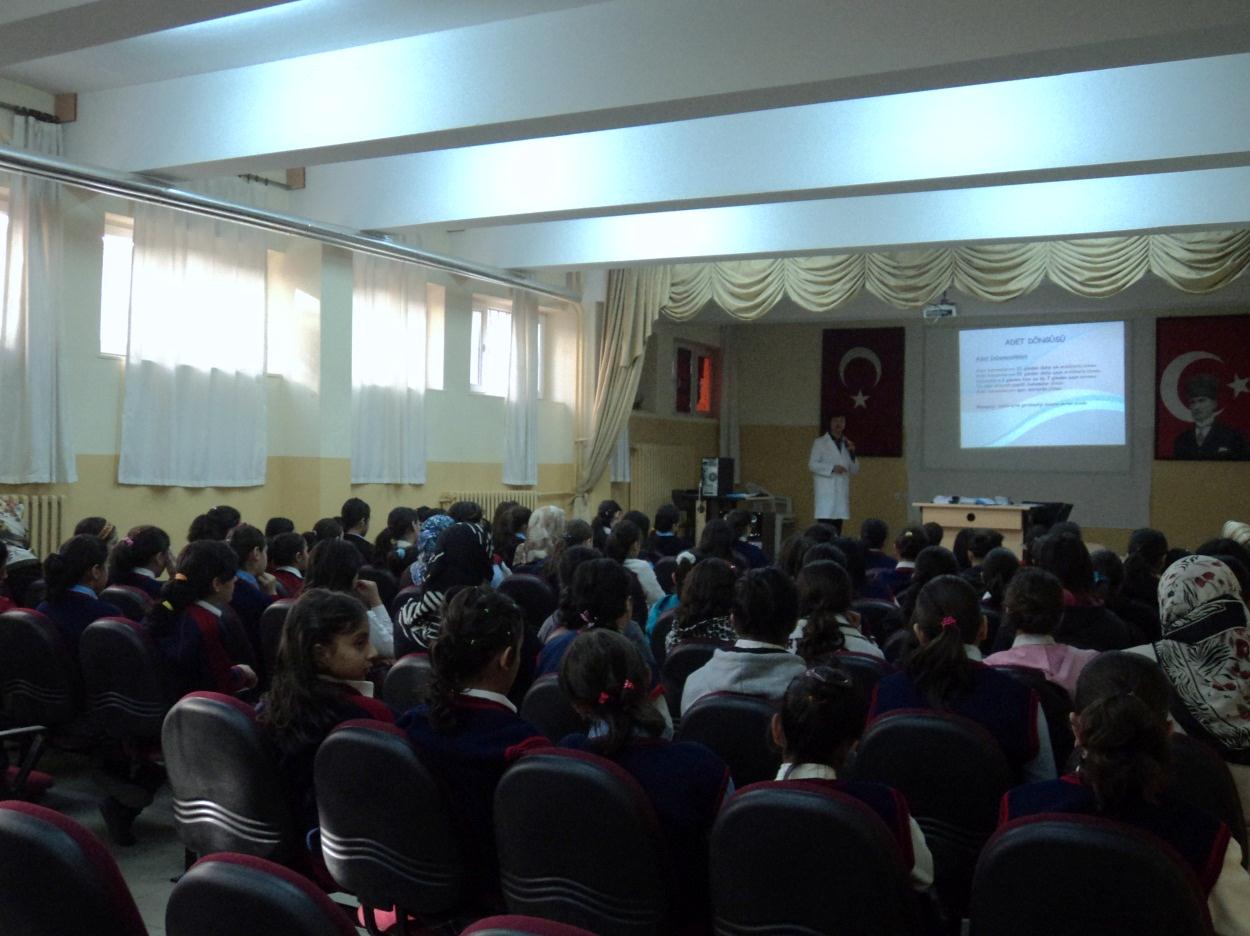 ERDEP eğitimlerinde yeni nesilleri beraberce geleceğe hazırlamak dileğiyle...
TEŞEKKÜR EDERİZ
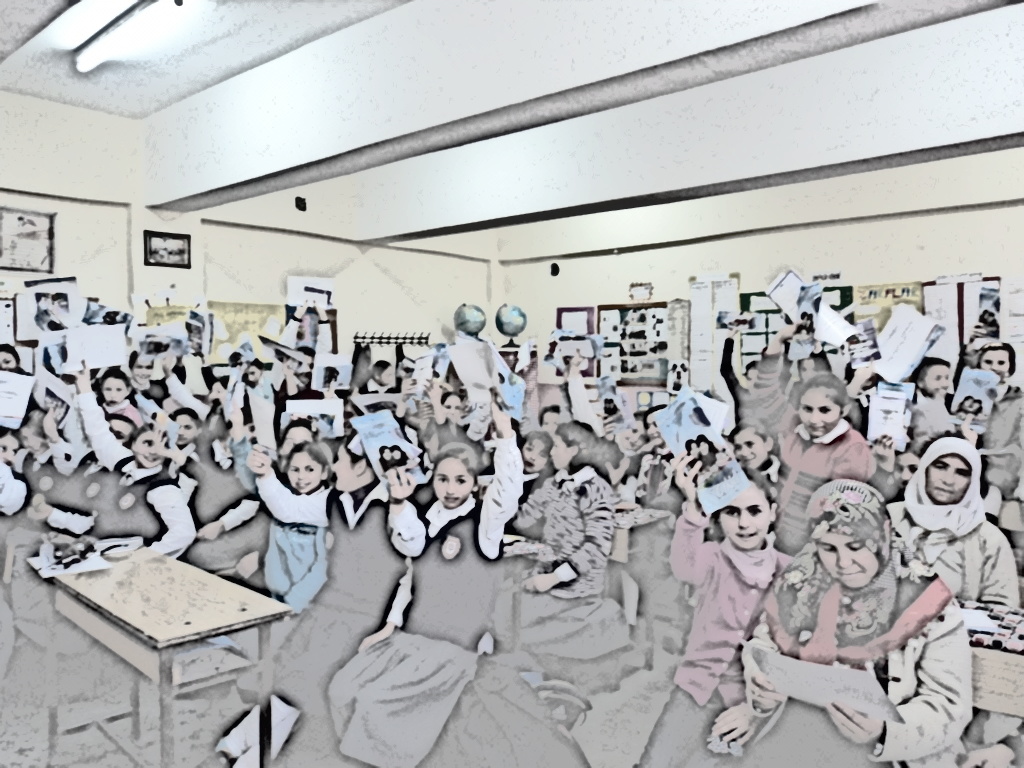 ERDEP’ li 22 Yıl